ЭКОНОМИЧЕСКИЕ ЗАДАЧИ 
НА УРОКАХ МАТЕМАТИКИ 
(10-11 КЛАСС)

Шаповалова Мария Николаевна,
 учитель математики
МАОУ РКГ №2 г. Томска
Задачи на кредиты и вклады
Как выплачивается кредит?
Равномерное уменьшение долга
Равномерные (аннуитетные) платежи
Неравномерные (дифференцированные) платежи
Уменьшение долга по схеме
Как начисляются проценты?
«Простые» проценты (без капитализации)
С капитализацией (проценты начисляются на проценты)
Какой способ погашения кредита?
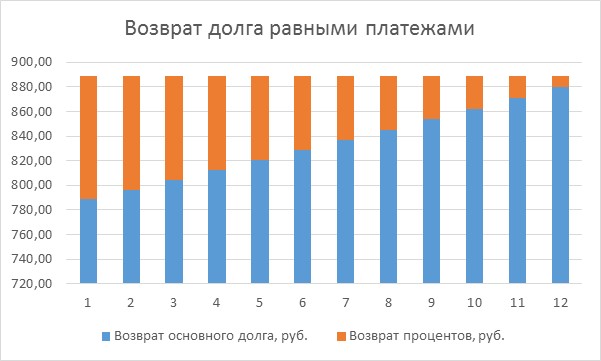 Аннуитетные платежи
Аннуитетные платежи - это равные по сумме выплаты по кредиту за равные промежутки времени (месяц, квартал), которые включают в себя сумму начисленных процентов за кредит и сумму основного долга.
У аннуитетного платежа есть плюсы: платить на протяжении ряда лет одну и ту же сумму достаточно удобно, ее не нужно каждый раз рассчитывать или искать в графике платежей. Такой платеж легче запланировать в семейном бюджете, если ваши доходы так же являются одинаковыми по сумме и сроку получения.
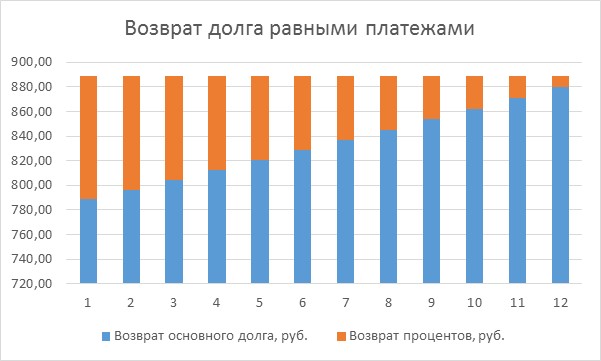 Какой способ погашения кредита?
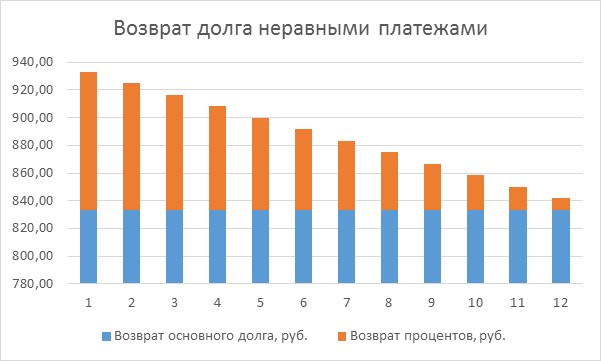 Дифференцированные платежи
Альтернатива аннуитетному платежу — дифференцированный платеж, при котором заемщик возвращает средства неравномерными платежами. Например, в течение некоторого периода (льготный период), выплачиваются только проценты, а по его завершению выплачивается само тело кредита (основной долг). Основное преимущество такого дифференцированного платежа – во время льготного периода платишь немного. Недостаток - то, что общая сумма платежей по сравнению с аннуитетным платежом будет выше.
Возможна схема, при которой тело кредита выплачивается равными частями, а проценты начисляются на оставшуюся часть основного долга. В результате по мере сокращения долга, падает и размер очередного платежа по кредиту. Такие схемы погашения задолженности используются при получения образовательных кредитов или кредитов на создание бизнеса.
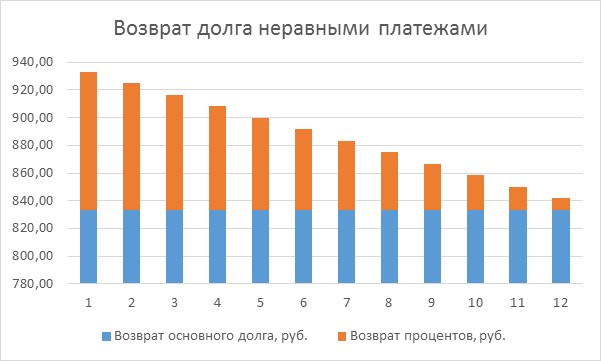 Погашения кредита разными способами
Дифференцированный платеж:
Сумма выплат в каждом периоде разная
В данном случае основной долг погашается равными частями
Аннуитетный платеж:
Сумма выплат одинаковая в каждом периоде
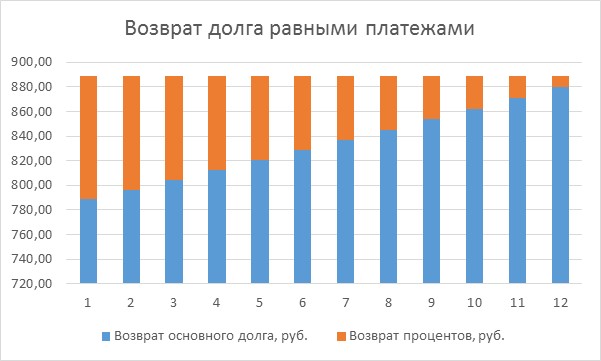 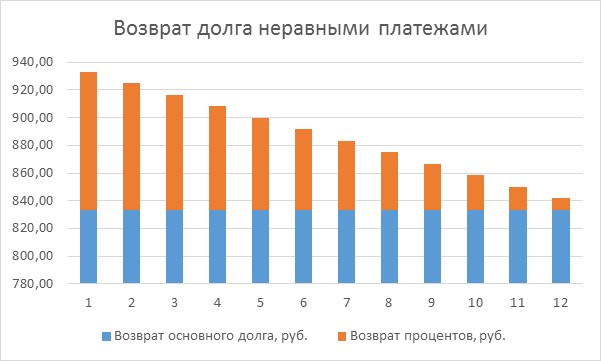 Оба вида платежей – и аннуитетные и дифференцированные – состоят из двух частей: процентов и суммы, направляемой в погашение самого кредита (основного долга), его еще называют телом кредита (долга).
Разбираем условия задачи на кредиты и вклады
Для решения задачи нужно получить ответы на четыре вопроса:
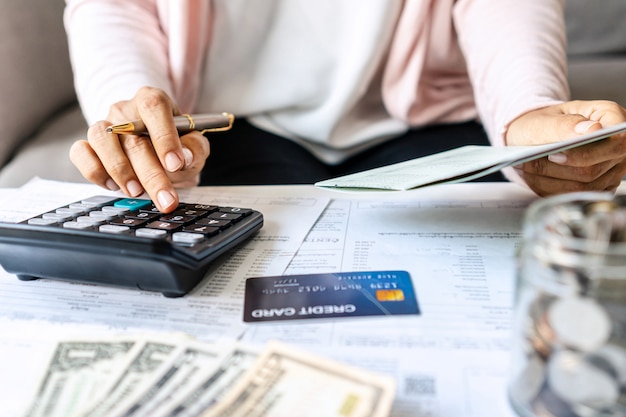 Сумма долга (вклада)
Процентная ставка
Период возврата долга (вклада)
Схема выплаты долга (вклада)
1.
15 декабря планируется взять кредит в банке на сумму 1100 тысяч рублей на 16 месяцев. Условия его возврата таковы: 
— 1-го числа каждого месяца долг будет возрастать на r % по сравнению с концом предыдущего месяца (r — целое число); 
— со 2-го по 14-е число каждого месяца необходимо выплатить одним платежом часть долга; 
— 15-го числа каждого месяца с 1-го по 15-й долг должен быть на одну и ту же сумму меньше долга на 15-е число предыдущего месяца; 
— 15-го числа 15-го месяца долг должен быть равен 500 тысяч рублей; 
— к 15-му числу 16-го месяца кредит должен быть полностью погашен. 
Найдите r, если известно, что сумма всех платежей после полного погашения кредита будет составлять 1228 тысяч рублей.
15 декабря планируется взять кредит в банке на сумму 1100 тысяч рублей на 16 месяцев. Условия его возврата таковы: 
— 1-го числа каждого месяца долг будет возрастать на r % по сравнению с концом предыдущего месяца (r — целое число); 
— со 2-го по 14-е число каждого месяца необходимо выплатить одним платежом часть долга; 
— 15-го числа каждого месяца с 1-го по 15-й долг должен быть на одну и ту же сумму меньше долга на 15-е число предыдущего месяца; 
— 15-го числа 15-го месяца долг должен быть равен 500 тысяч рублей; 
— к 15-му числу 16-го месяца кредит должен быть полностью погашен. 
Найдите r, если известно, что сумма всех платежей после полного погашения кредита будет составлять 1228 тысяч рублей.
Из третьего столбца таблицы можно найти сумму всех платежей. Используя формулу суммы арифметической прогрессии, упростим выражение:
Сумма всех платежей равна 1228 тыс.руб., поэтому составим уравнение:
Ответ: 1%.
2.
Планируется выдать льготный кредит на целое число миллионов рублей на пять лет. В середине каждого года действия кредита долг заёмщика возрастает на 20% по сравнению с началом года. В конце 1-го, 2-го и 3-го годов заёмщик выплачивает только проценты по кредиту, оставляя долг неизменно равным первоначальному. В конце 4-го и 5-го годов заёмщик выплачивает одинаковые суммы, погашая весь долг полностью. Найдите наибольший размер кредита, при котором общая сумма выплат заёмщика будет меньше 9 млн руб.
Планируется выдать льготный кредит на целое число миллионов рублей на пять лет. В середине каждого года действия кредита долг заёмщика возрастает на 20% по сравнению с началом года. В конце 1-го, 2-го и 3-го годов заёмщик выплачивает только проценты по кредиту, оставляя долг неизменно равным первоначальному. В конце 4-го и 5-го годов заёмщик выплачивает одинаковые суммы, погашая весь долг полностью. Найдите наибольший размер кредита, при котором общая сумма выплат заёмщика будет меньше 9 млн руб.
Последний платёж должен полностью погасить весь долг, поэтому из пятой строчки таблицы составим уравнение и выразим x:
Сумма всех выплат должна быть меньше 9 млн руб., поэтому получим неравенство:
3.
31 декабря 2015 года Петр взял в банке 3 310 000 рублей в кредит под 10% годовых. Схема выплаты следующая: 31 декабря каждого следующего года банк начисляет проценты на оставшуюся сумму долга (то есть долг увеличивается на 10%), затем Петр переводит в банк определенную сумму ежегодного платежа. Какой должна быть сумма ежегодного платежа, чтобы Петр выплатил долг тремя равными ежегодными платежами?
31 декабря 2015 года Петр взял в банке 3 310 000 рублей в кредит под 10% годовых. Схема выплаты следующая: 31 декабря каждого следующего года банк начисляет проценты на оставшуюся сумму долга (то есть долг увеличивается на 10%), затем Петр переводит в банк определенную сумму ежегодного платежа. Какой должна быть сумма ежегодного платежа, чтобы Петр выплатил долг тремя равными ежегодными платежами?
Последний платёж должен полностью погасить весь долг, поэтому из третьей строчки таблицы составим уравнение и найдём x:
Ответ:  1 331 тыс. руб.
4.
Взяли кредит в банке на сумму 200 000 рублей под r% процентов годовых и выплатили за 2 года платежами 130 000 рублей в первый год и 150 000 рублей — во второй. Найдите r.
Взяли кредит в банке на сумму 200 000 рублей под r% процентов годовых и выплатили за 2 года платежами 130 000 рублей в первый год и 150 000 рублей — во второй. Найдите r.
Последний платёж должен полностью погасить весь долг, поэтому из второй строчки таблицы составим уравнение и найдём k:
Ответ:  25%
Контрольные задания
Укажите подходящее определение (может быть несколько верных вариантов):
Планируется взять ипотечный кредит. Сумма 7 млн.рублей. Срок – 25 лет. Ставка – 5%. 
Ежемесячный платеж - 40 921,30 рублей. К какому типу относится кредит:
a. Кредит с аннуитетным платежом				b. Кредит с дифференцированным платежом
c. Кредит с льготным периодом					d. Недостаточно данных для ответа

2. Какую сумму получит клиент банка через 1 год, если он сделал вклад в размере 100 000 р. под 15 % годовых? 
a. 115 000 рублей 								b. 101 500 рублей 
c. 150 000 рублей 								d. 151 000 рублей

3. Планируется взять кредит на три года в размере 1 800 000 рублей под 15% годовых. По условиям договора 
ежемесячно выплачивается равными долями сумма основного долга плюс проценты на остаток суммы долга 
на начало месяца. Какая сумма долга будет на начало 7 месяца?
a. 1 450 000									b. 900 000
c. 1 500 000									d. Нет верного ответа

4. Какой из годовых депозитов выгоднее для сбережения денег?
9,5% годовых с ежемесячной капитализацией процентов 			b. 9,5% годовых с ежеквартальной капитализацией 
c.   9,5% годовых в конце срока вклада
Контрольные задания
Укажите подходящее определение (может быть несколько верных вариантов):
Планируется взять ипотечный кредит. Сумма 7 млн.рублей. Срок – 25 лет. Ставка – 5%. 
Ежемесячный платеж - 40 921,30 рублей. К какому типу относится кредит:
a. Кредит с аннуитетным платежом				b. Кредит с дифференцированным платежом
c. Кредит с льготным периодом					d. Недостаточно данных для ответа

2. Какую сумму получит клиент банка через 1 год, если он сделал вклад в размере 100 000 р. под 15 % годовых? 
a. 115 000 рублей 								b. 101 500 рублей 
c. 150 000 рублей 								d. 151 000 рублей

3. Планируется взять кредит на три года в размере 1 800 000 рублей под 15% годовых. По условиям договора 
ежемесячно выплачивается равными долями сумма основного долга плюс проценты на остаток суммы долга 
на начало месяца. Какая сумма долга будет на начало 7 месяца?
a. 1 450 000									b. 900 000
c. 1 500 000									d. Нет верного ответа

4. Какой из годовых депозитов выгоднее для сбережения денег?
9,5% годовых с ежемесячной капитализацией процентов 		b. 9,5% годовых с ежеквартальной капитализацией 
c.   9,5% годовых в конце срока вклада